ЛЕКЦІЯ. Історія розвитку біржової торгівлі й сучасний стан біржового ринку
План
1.1. Сутність біржі, її роль та місце в економіці.
1.2. Класифікація бірж та їх функції.
1.3. Етапи розвитку біржової торгівлі за кордоном та сучасний стан світового біржового ринку.
1.4. Становлення та розвиток біржового ринку в Україні.
1. Сутність біржі, її роль та місце в економіці.
Головна причина виникнення біржової торгівлі       –         це розвиток великого виробництва, що вимагає ринку, здатного реалізувати великі партії товару на регулярній основі, за цінами, що складаються в залежності від реального співвідношення попиту та пропозицій на товар.

Сучасна товарна біржа є результатом довготривалої еволюції торгівлі від початкових примітивних форм до високоорганізованого оптового ринку.
Виникнення торгівлі пояснюється потребою розвитку як виробництва, так і власне торгівлі. Тому торгівлю розглядають як сполучну ланку, що зв’язує виробництво з навколишнім середовищем.
Оскільки виробництво і торгівля тісно взаємозв’язані, то в процесі взаємодії вони висувають один до одного певні вимоги.
Основні функцій оптової торгівлі:
вивчення і прогнозування основних тенденцій розвитку економічної кон’юнктури ринку;
робота з продукцією у достатньо широкій номенклатурі;
формування партій товару за обсягами й бажанням покупця;
пакування партій товару і зберігання його;
доставка (транспортування) товару до місця призначення;
надання клієнтам товарного кредиту;
надання орендних послуг;
надання інформації і консультаційних послуг (цінової, технічноїінформації, рекомендацій щодо обслуговування і продажу товарів).
Оптова торгівля
Оптова торгівля
Організована незалежними оптовими торговельними компаніями
Організована незалежними оптовими торговельними компаніями
Біржі
Аукціони
Ярмарки
Локальні ринки
Біржі
Аукціони
Ярмарки
Локальні ринки
Організована виробником
Організована виробником
Найбільш поширеними формами оптової торгівлі можна вважати такі ( рис.1):
Рис. 1 – Форми оптової торгівлі
Біржова торгівля є невід’ємною складовою частиною оптової торгівлі.
БІРЖА  походить від грецького birga (сумка, кошель), німецького borse та голандського bturs за місцем її першої появи у XV ст. у м. Брюгге (Нідерланди), в якому пан Ван де Бурсе спорудив будинок для приїжджих, фронтон якого прикрасив власним гербом, на якому було зображено три гаманці.
Біржова торгівля – це одна з форм організованого ринку, тобто ринку, який функціонує за встановленими правилами, які записано в тих чи інших нормативних актах. Інакше, організований ринок – це впорядкований ринок, але ступінь цієї впорядкованості може бути різним, що відображається і перш за все в правилах торгівлі, які можуть різною мірою регламентувати процес купівлі-продажу того чи іншого товару або будь-якого другого активу.
Біржу як класичний інститут ринкової економіки слід розглядати в організаційному, економічному і юридичному аспектах її діяльності.

З організаційної точки зору – це спеціально обладнане «ринкове місце», що надається учасникам біржового торгу.
З економічної точки зору – це організований у певному місці регулярно діючий за встановленими правилами оптовий ринок, на якому здійснюється торгівля цінними паперами, оптова торгівля товарами за зразками і стандартами і контрактами на їх поставку в майбутньому, а також валютою, дорогоцінними металами за цінами, які офіційно встановлені на основі попиту та пропозиції.
У юридичному аспекті – це організація, що об’єднує фізичних і юридичних осіб, які володіють відокремленим майном і мають майнові й власні немайнові права й обов’язки.
1.2. Класифікація бірж та їх функції.
1.3. Етапи розвитку біржової торгівлі та сучасний стан світового біржового ринку.
Номенклатура речовинних біржових товарів традиційно складається із двох груп
1. сільськогосподарські й лісові товарів і продуктів їх переробки (близько 50 видів);
зернові (пшениця, кукурудза, ячмінь, овес, жито);
оліїсті (лляне й бавовняне насіння, соєві боби, соєва олія, шроти);
продукція тваринництва (жива велика рогата худоба, свині, м’ясо, окости);
харчосмакові товари (цукор, кава, какао - боби, рослинні олії, яйця, картопля, концентрат апельсинового соку, арахіс, перець);
текстильні товари (бавовна, вовна, натуральний і штучний шовк, пряжа, льон);
натуральний каучук;
лісові товари.
2. Промислова сировина і напівфабрикати ( близько 20 видів):
кольорові метали ( мідь , олово, цинк, свинець, нікель, алюміній);
дорогоцінні метали (золото, срібло, платина, паладій);
енергоносії (нафта, бензин, мазут, дизельне паливо).
1.4. Становлення та розвиток біржового ринку в Україні.
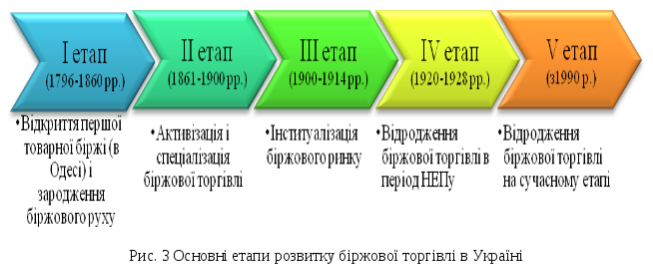